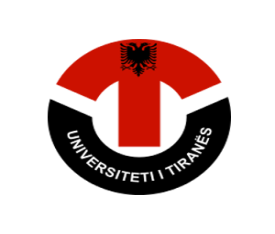 FACULTY OF ECONOMICS/
FAKULTETI I EKONOMISË
UNIVERSITETI I TIRANËS/
UNIVERSITY OF TIRANA
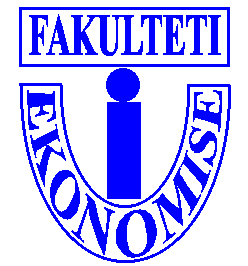 Në kuadër të projektit/ In the framework of the project “Promoting knowledge on EU policy in Fiscal Administration, Climate, and Energy Topics” 

Organizohet leksioni i hapur në fushën e Përshtatjes ndaj ndryshimeve klimatike dhe Tregut të Energjisë 

An open lecture is organized in the field of Climate Change Adaptation and Energy Market
Klima dhe zhvillimet e sektorit të energjisë në Shqipëri e BE

Climate and Energy Sector Developments in Albania and EU
Mirela Kamberi
Koordinatore Kombëtare e Projekteve në UNDP Shqipëri 
Team Leader, National Project Coordinator Albania, UNDP
Lektor/Lecturer:
Data dhe ora/Date and time: 27/01/2023    17:00
Vendi/Premises: Salla A...../ Room A…….
"The European Commission's support for the production of this publication does not constitute an endorsement of the contents, which reflect the views only of the authors, and the Commission cannot be held responsible for any use which may be made of the information contained therein."
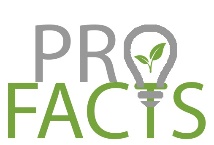 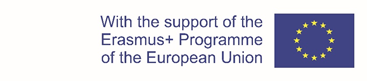